Упреждающие и реактивные стратегии реагирования взрослого на нежелательное поведение детей
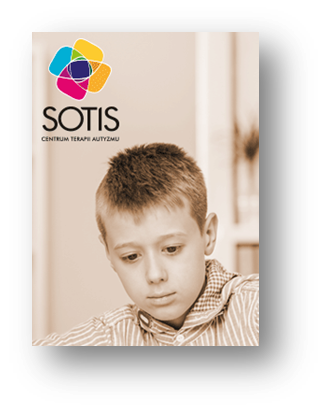 Брилькова Г.А., заместитель директора  по основной деятельности 
ГУО «Гомельский областной центр коррекционно-развивающего обучения и реабилитации»
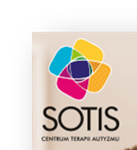 Главное - наблюдение
Частота 
Продолжительность и интенсивность
Что предшествовало
Что происходило после НП
Возможные причины проявлений
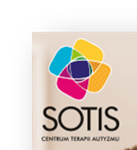 Введение стратегий может вызвать усиление НП
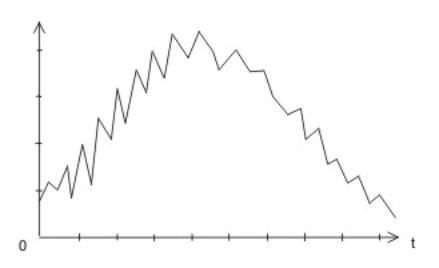 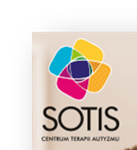 Почему усиление? Что дальше?
Люди с аутизмом и система, в которой они функционируют,  часто не понимают своего состояния при введении стратегий

Стратегии нельзя меня часто (минимальный период использования 3 недели)
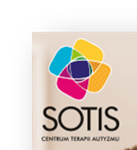 Внимание
Поддержка человека с А не означает исполнение всех его желаний

«Не хочу ходить в школу, там все глупые»

«Буду хорошим, если дашь мне шоколад»…
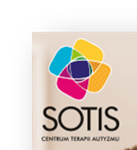 НП - противодействие
На поведение реагирует один человек, другие могут поддерживать (стратегия одного руководителя)
Реагируем всегда одинаково  - изменения в реагировании только по согласованию с консультантом
Родные имею упрощенный способ реагирования
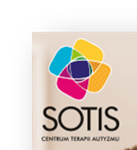 НП - противодействие
4) Не поддаемся
5) Причина всегда существует – время ее определения может быть разным
6) НП часто бессознательно усиливается.  Нужно быть острожным!
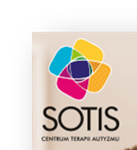 НП - противодействие
7) наблюдаем и записываем  -  в листе наблюдений (опроснике)
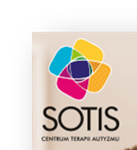 НП - противодействие
Выясняем, понятно ли участникам помощи:
Что можем сделать?
Как можем поступить?
Когда можем это сделать?
Где можем это сделать?
Кто еще будет с нами?
Для чего это нужно? (мотивация)
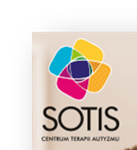 НП - противодействие
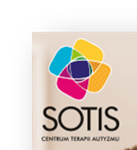 НП - противодействие
Стратегии упреждающие:
Концентрация на позитивном поведении
Систематическая разгрузка напряжения
Стратегия низких/оптимальных требований
Обучение новым знаниям
Развитие коммуникации
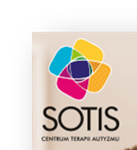 НП - противодействие
Стратегии реактивные:
Использование системы мотивации
Изменение окружающей среды
Адаптация пространства
Работа с семьей (психообразование, терапия членов семьи)
Медицинское сопровождение
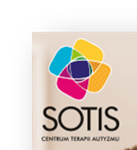 НП - противодействие
Стратегии реактивные (подход с применением низкого уровня раздражителей):
Минимизировать зрительный контакт
Находиться:
- располагаться под углом 45 градусов,
- придерживаться дистанции 1,5 м,
- избегать агрессивных позиций
Ограничить физический контакт
Тон голоса – спокойный и ласковый
Использовать позитивную речь: «не прыгай»,  «иди спокойней»
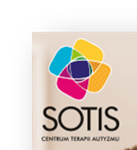 НП - противодействие
Стратегии реактивные (поведенческие техники):
Массаж головы или всего тела
Глубокое дыхание
Позитивная практика (повторение желательного поведения, многократно в течение дня; убирать игрушки –раздражители, тихо закрывать двери и т.д.)
Поведенческий импульс  - при отказе выполнять задание , быстрое повторение простых (доступных)  знанийю вплоть до примитивных действий
Аутокоррекция – отвечать за последствия поведения
Гиперкоррекция – усилить ответ за последствия поведения,
Наказание, непредоставаление награды (мотивации)
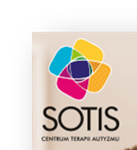 НП - противодействие
Стратегии реактивные (физический подход)
Прервать НП
Блокировать 
Переключить внимание на другое интересное для ребенка занятие
Оперативное изменение пространства
Организация уединения
Техники выпуска эмоций и сдерживания
Лекарства?

НИКОГДА НЕ ОТВЕЧАТЬ НА АГРЕССИЮ АГРЕССИЕЙ
(используем однообразные движения)
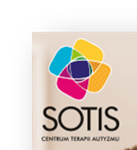 Заключение
Каждое поведение имеет свои причины
Одно и тоже проявление НП может иметь разные причины
НП – есть способ сообщить чем-то
Наши задачи:
- наблюдать и измерять НП,
- понять его,
-выработать стратегии,
- включить их в ближайшее окружение и в семью,
- измерять частоту проявлений НП и адаптировать стратегии
Лист наблюдений за НП
Упреждающие и реактивные стратегии реагирования взрослого на нежелательное поведение детей
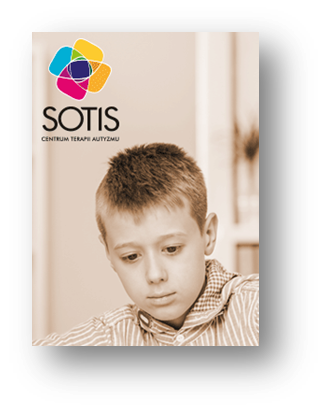 Брилькова Г.А., заместитель директора  по основной деятельности 
ГУО «Гомельский областной центр коррекционно-развивающего обучения и реабилитации»